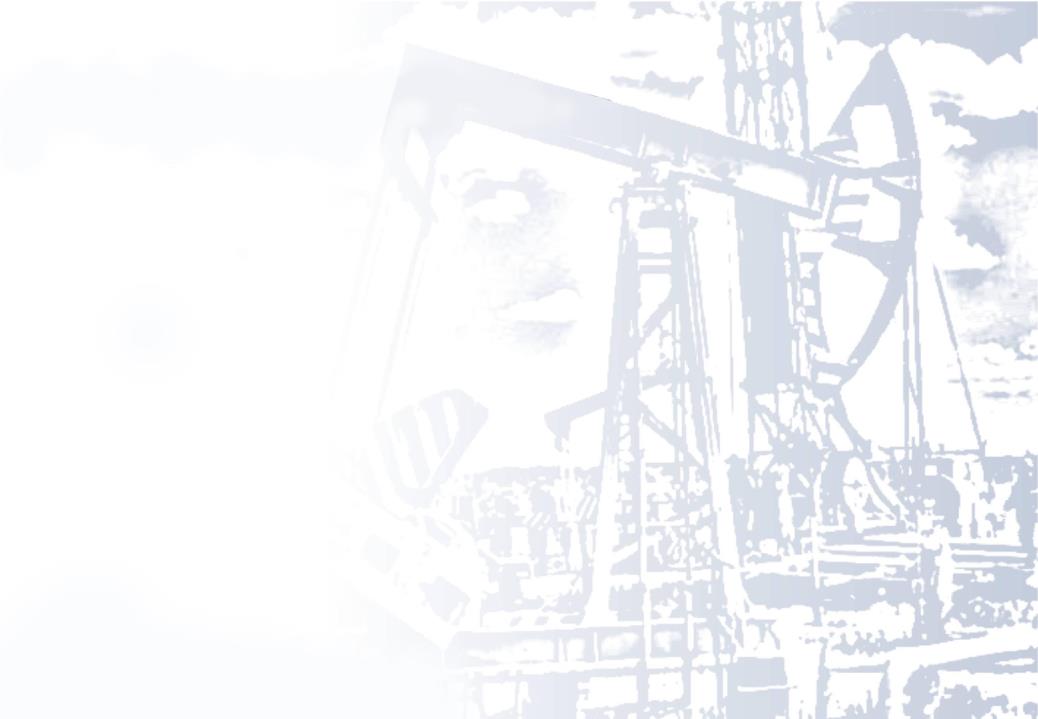 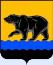 Департамент финансов администрации города Нефтеюганска
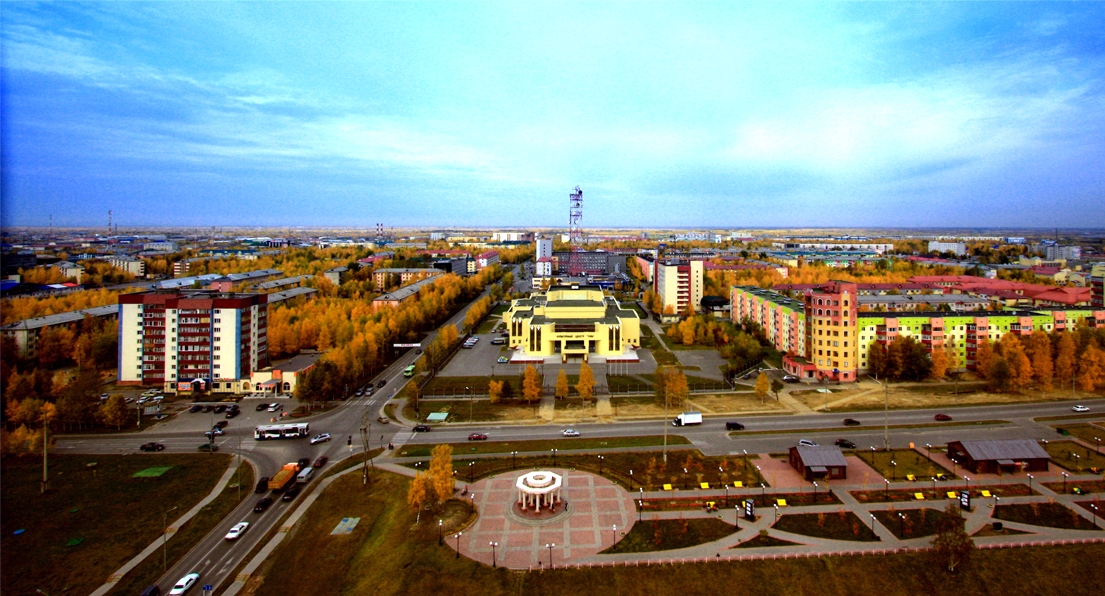 Отчет об исполнении 
бюджета
82 млн.руб- черз  ИСН
города Нефтеюганска  за 9 месяцев 2018 года
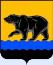 Департамент финансов администрации города Нефтеюганска
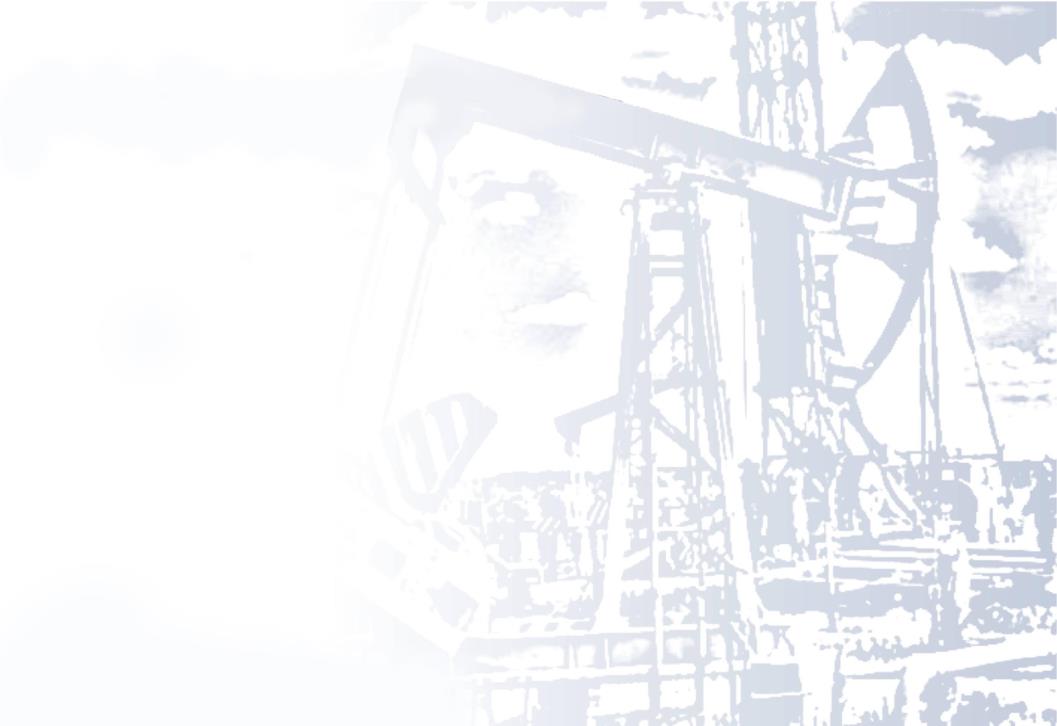 Основные характеристики бюджета города Нефтеюганска за 9 месяцев 2018 года, руб.
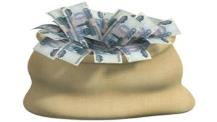 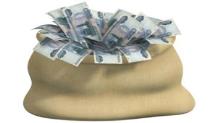 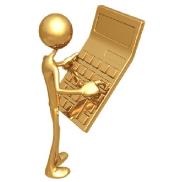 [Speaker Notes: Основные показатели исполнения бюджета города Нефтеюганска за 9 месяцев 2018 года сложились следующие:
- общий объем доходов, поступивших в бюджет города составил 5 293 107 758,4  рублей, или 72,5% к уточненному годовому плану;
- общий объем расходов бюджета города составил 4 482 252 128,32  рублей или 57,2%  к уточненному плану года;
- профицит бюджета сложился в  сумме 810 855 630,08 рублей. (при уточненном плане дефицита -197 422 607,54 рублей).]
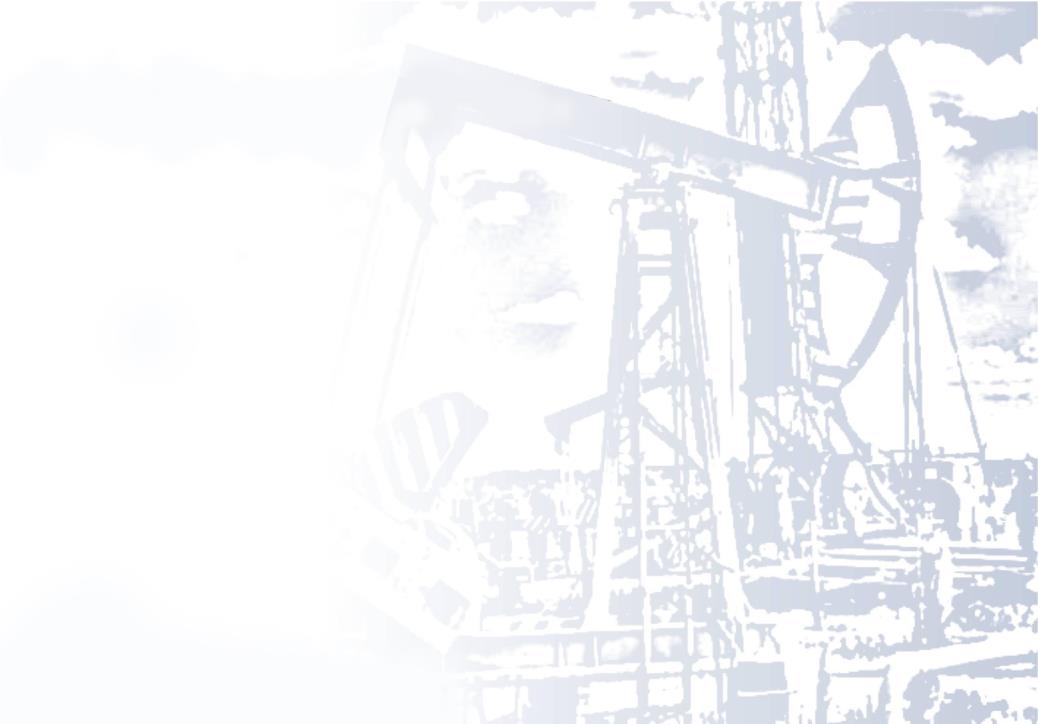 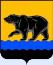 Департамент финансов администрации города Нефтеюганска
Динамика доходов бюджета города Нефтеюганска за 9 месяцев 2017 – 2018 гг., руб.
1 685 421 790,23
319 567 081,07
346 509 462,03
1 485 272 045,74
3 009 133 686,75
3 261 176 506,14
Исполнение  9 месяцев 2017 года
Исполнение 9 месяцев 2018 года
[Speaker Notes: Поступления в доход бюджета в отчетном периоде больше аналогичного периода прошлого года на 479 134 944,84 рубля. 
Увеличение поступлений по налогу на доходы физических лиц, в соответствие с периодом прошлого года, связано с ростом поступлений от ряда предприятий.
По налогу на имущество физических лиц и земельному налогу с физических лиц срок уплаты 4 квартал 2018 года в соответствие с налоговым кодексом Российской Федерации.  Поступление 9 месяцев 2018 года составляют недоимка прошлых лет и авансовые платежи.
Уменьшение поступлений в доход бюджета платежей при пользовании природными ресурсами за 9 месяцев 2018 года, связано с оплатой в 2017 году налогоплательщиком задолженности за 2013-2014 годы за сбросы загрязняющих веществ в водные объекты.
Увеличение доходов от оказания платных услуг и компенсации затрат государства связано в основном за счет возврата дебиторской задолженности прошлых лет, которую невозможно спрогнозировать. 
Увеличение поступлений по доходам от продажи материальных и нематериальных активов связано с заключением новых договоров мены, а также с оплатой по договорам мены ранее срока оплаты.  Заключено большее количество договоров купли-продажи, оплата по которым производилась в полном объеме.
Штрафы, санкции, возмещение ущерб согласно административному законодательству, данные суммы (штрафы, пени, сборы) являются принудительными и  оплачиваются в добровольном порядке  в течение месяца после вынесенных решений.
Прочие неналоговые доходы, к ним отнесены невыясненные поступления, зачисляемые в бюджеты городских округов, которые не планируются.]
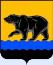 Департамент финансов администрации города Нефтеюганска
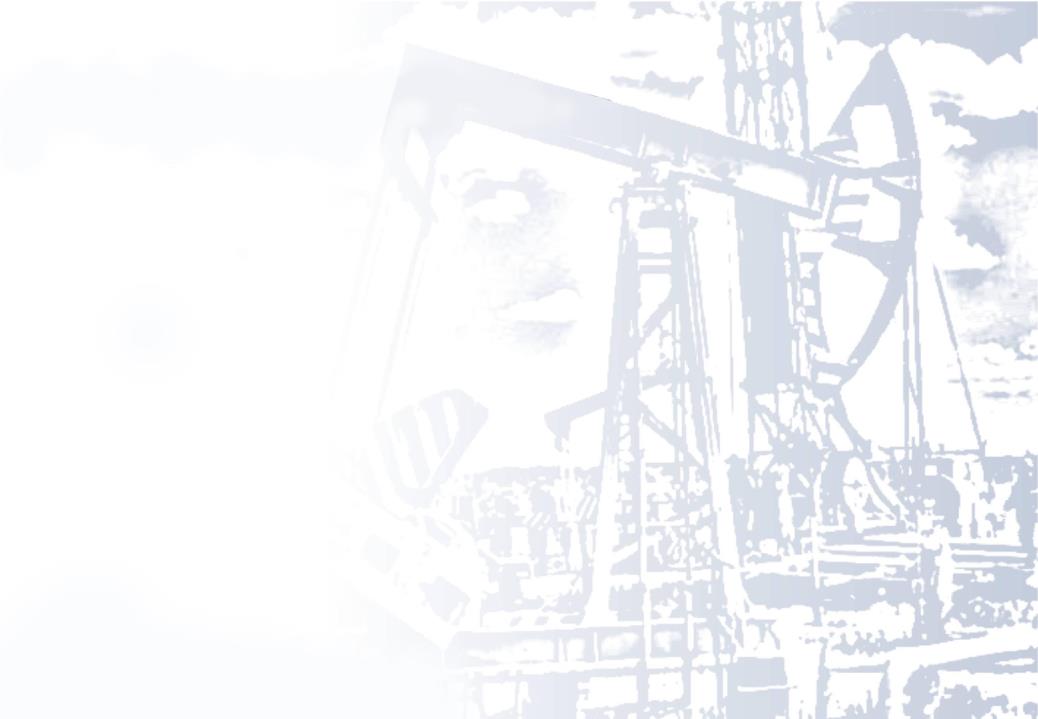 5 293 107 758,4
Структура доходов бюджета города Нефтеюганска за 9 месяцев 2018 года, руб.
НАЛОГОВЫЕ ДОХОДЫ                          1 685 421 790,23 (31,8%)
БЕЗВОЗМЕЗДНЫЕ ПОСТУПЛЕНИЯ                   3 261 176 506,14 (61,6%)
НЕНАЛОГОВЫЕ ДОХОДЫ                  346 509 462,03 (6,6%)
[Speaker Notes: Удельный вес в общей сумме поступивших доходов в бюджет города составил:
безвозмездные поступления 61,6% или 3 261 176 506,14рублей, 
неналоговые доходы 6,6% или 346 509 462,03 рубля, 
налоговые доходы  31,8% или 1 685 421 790,23 рублей.]
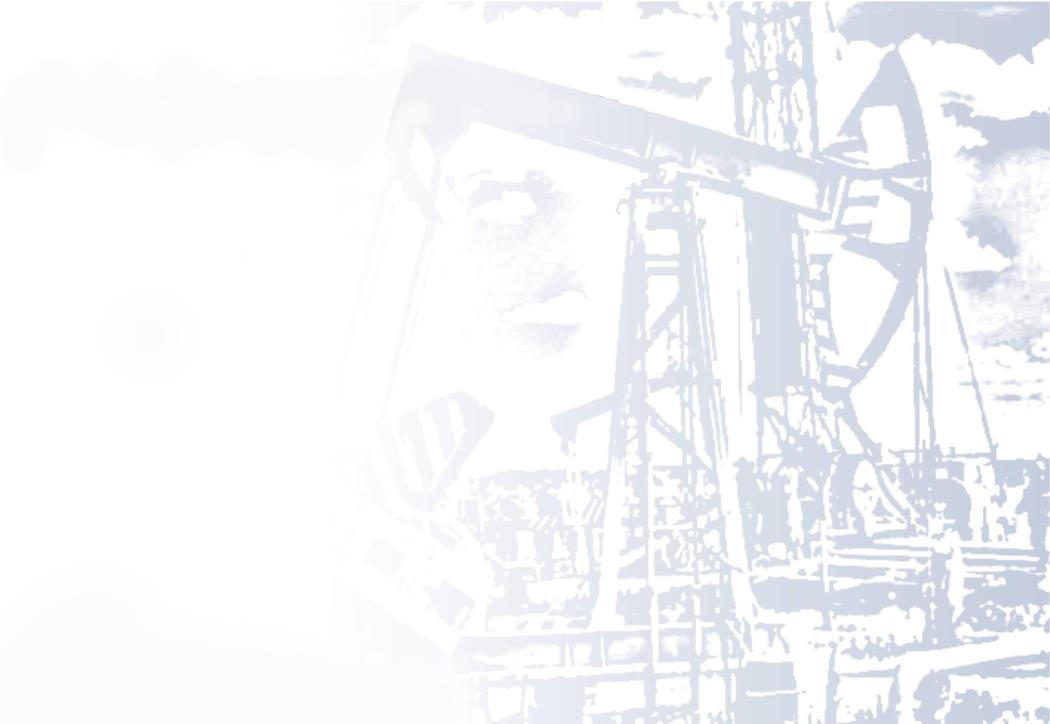 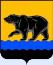 Департамент финансов администрации города Нефтеюганска
1 685 421 790,23
Структура налоговых доходов за 9 месяцев          2018 года, руб.
[Speaker Notes: Наибольший удельный вес в общей сумме налоговых доходов по-прежнему составляет налог на доходы физических лиц (75,0%), поступления по которому сложились в сумме 1 264 721 755,38 рублей. Показатели, прогнозируемые в кассовом плане за 9 месяцев, выполнены на 102,0%, к годовым назначениям составили 79,5%. 
Акцизы на нефтепродукты, рассчитываемые исходя из протяженности автомобильных дорог местного значения, поступили в сумме 5 492 452,41рубля, которые составили 80,1% к годовым назначениям, или 107,6%  к кассовому плану 9 месяцев.
По налогу на совокупный доход, занимающему 20,3% в общей сумме налоговых доходов, поступления составили 342 199 040,72 рублей.  Кассовый план за 9 месяцев выполнен на 101,9%, поступления к годовому плану составили 100,6%.
По налогам на имущество  поступления составили  57 038 413,37 рублей, или 3,4% в общем объеме налоговых платежей, план за 9 месяцев выполнен на 86,7%, поступления к годовому плану составили 47,7% из них:
•налог на имущество физических лиц, доля которого составляет 0,6%, поступил в сумме 13 115 077,09 рублей;
•земельный налог, доля которого составляет 2,6%, поступил в сумме 43 923 336,28 рублей.
Государственная пошлина поступила в сумме  15 970 128,35 рублей, что составляет 101,1% к кассовому плану за 9 месяцев, или 73,1 % к годовым назначениям.]
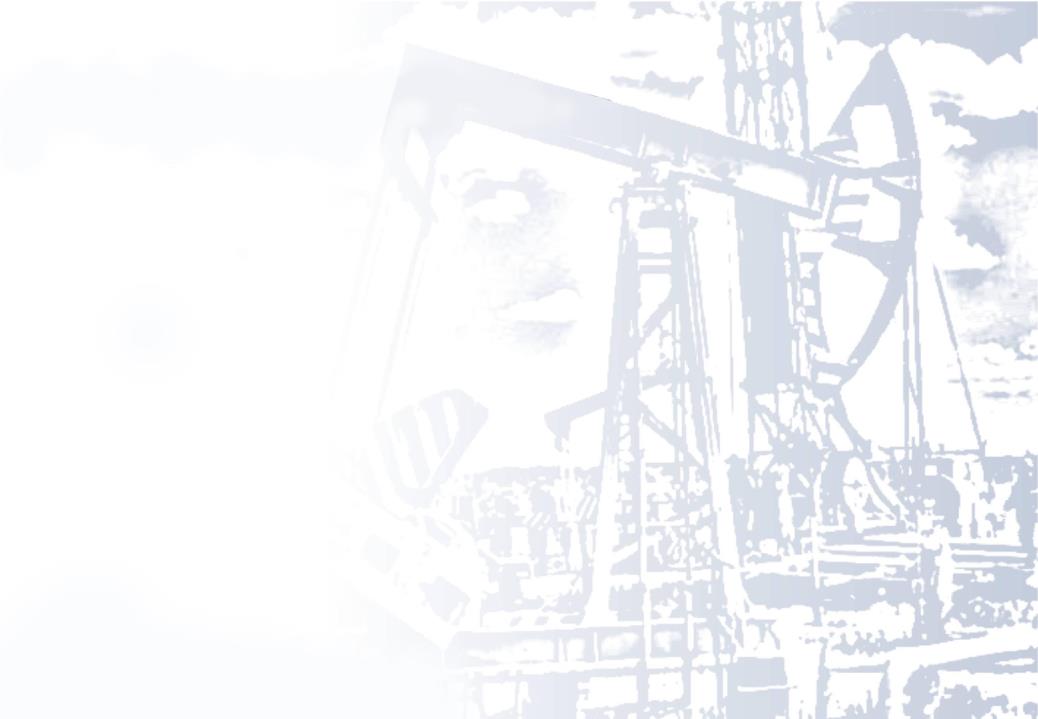 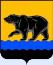 Департамент финансов администрации города Нефтеюганска
346 509 462,03
Структура неналоговых доходов за 9 месяцев 2018 года, руб.
[Speaker Notes: Неналоговые доходы исполнены в сумме 346 509 462,03 рубля, 90,2% к уточненному плану года. Показатели, прогнозируемые в кассовом плане за 9 месяцев 2018 года, выполнены на 113,4%.
Основную часть 73,9% неналоговых доходов составляют поступления  от использования имущества находящегося в муниципальной собственности.
Доходы от использования имущества, находящегося в муниципальной собственности выполнены на 85,3% к годовому плану,  к плану 9 месяцев на 112,2%. Увеличение сложилось в результате своевременной оплаты по договорам аренды имущества, срок оплаты которых до  10 числа месяца следующего за истекшим периодом, а так же погашение дебиторской задолженности. 
Платежи при пользовании природными ресурсами выполнены на 72,6% к годовому плану, к кассовому плану 9 месяцев на 96,3%. 	
Доходы от оказания платных услуг и компенсации затрат государства выполнены на 96,1% к годовому плану,  кассовый план 9 месяцев выполнен на 96,9%, в основном за счет возврата дебиторской задолженности прошлых лет, которую невозможно спрогнозировать. 
Доходы от продажи материальных и нематериальных активов выполнены на 127,5% к годовому плану, кассовый план  за 9 месяцев выполнен на 131,8%, увеличение связано с поступлениями денежных средств по новым договорам мены, а так же с поступлением оплаты по договорам заключенным в конце 2017 года.
Штрафы, санкции, возмещение ущерба выполнены на 100,1% к годовому плану, исполнение за 9 месяцев 112,2%. Согласно административному законодательству, данные суммы (штрафы, пени, сборы) являются принудительными и  оплачиваются в добровольном порядке  в течение месяца после вынесенных решений.]
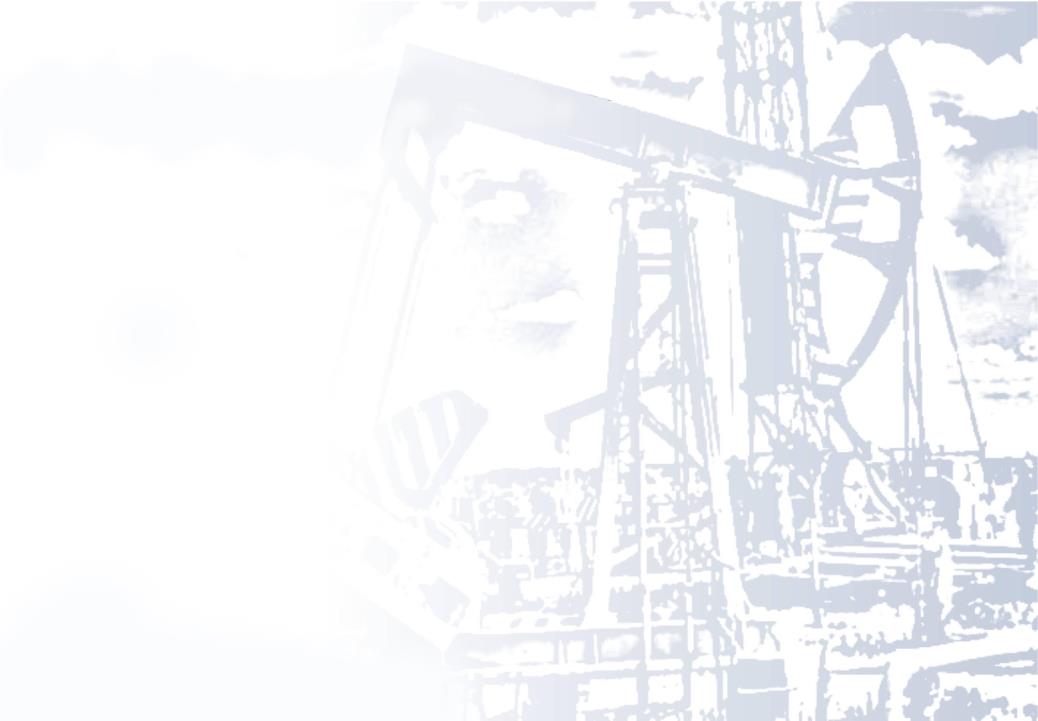 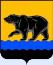 Департамент финансов администрации города Нефтеюганска
Безвозмездные поступления за 9 месяцев 2018 года, руб.
Безвозмездные поступления из бюджета  автономного округа
2 998 458 244,75
Субвенции             2 072 561 511,1
Дотации           626 063 000
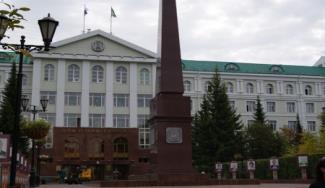 Иные межбюджетные трансферты          34 400 515,56
Субсидии              265 433 218,09
3 261 176 506,14
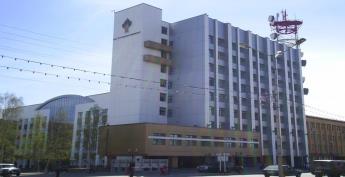 Безвозмездные поступления ООО «РН-Юганскнефтегаз»
289 610 665,19
Возврат остатков субсидий и субвенций в бюджет Ханты-Мансийского автономного округа  26 892 403,8
[Speaker Notes: В сумму безвозмездных поступлений 3 261 176 506,14 рублей включены безвозмездные поступления из бюджета  автономного округа и прочие безвозмездные поступления.  
Безвозмездные поступления из бюджета автономного округа составили в сумме 2 998 458 244,75 рубля, из них:
дотации  626 063 000 рублей,
субвенции 2 072 561 511,1 рублей
субсидии 265 433 218,09 рублей, 
прочие межбюджетные трансферты 34 400 515,56 рублей.
По прочим безвозмездным поступлениям в бюджеты городских округов отражено поступление по договору целевого пожертвования    ООО «РН-Юганскнефтегаз» на сумму 289 610 665,19 рублей.
Доходы бюджетов городских округов от возврата бюджетными учреждениями остатков субсидий прошлых лет составили 110 169,05 рублей.
В бюджет Ханты - Мансийского автономного округа осуществлен возврат остатков субсидий и субвенций, имеющих целевое назначение  прошлых лет в сумме 27 002 572,85 рубля.]
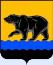 Департамент финансов администрации города Нефтеюганска
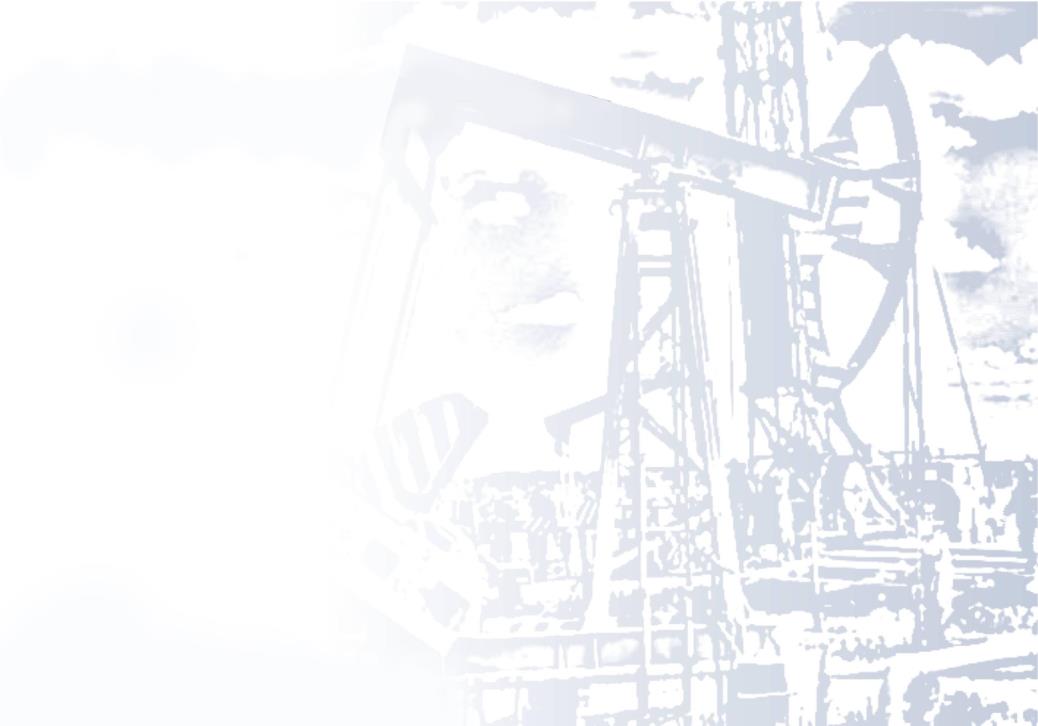 Динамика расходов бюджета города Нефтеюганска за 9 месяцев 2017 – 2018 гг., руб.
5 327 732 328,54
4 856 604 870,94
4 402 780 219,13
4 482 252 128,32
9 месяцев 2017 года
9 месяцев 2018 года
[Speaker Notes: Общий объем расходов бюджета города, произведенных за 9 месяцев 2018 года, составил 4 482 252 128,32  рублей или 84,1% к уточненному плану 9 месяцев. Исполнение расходной части бюджета за 9 месяцев 2017 года составило 4 402 780 219,13  рублей или 90,7% к уточненному плану 9 месяцев.]
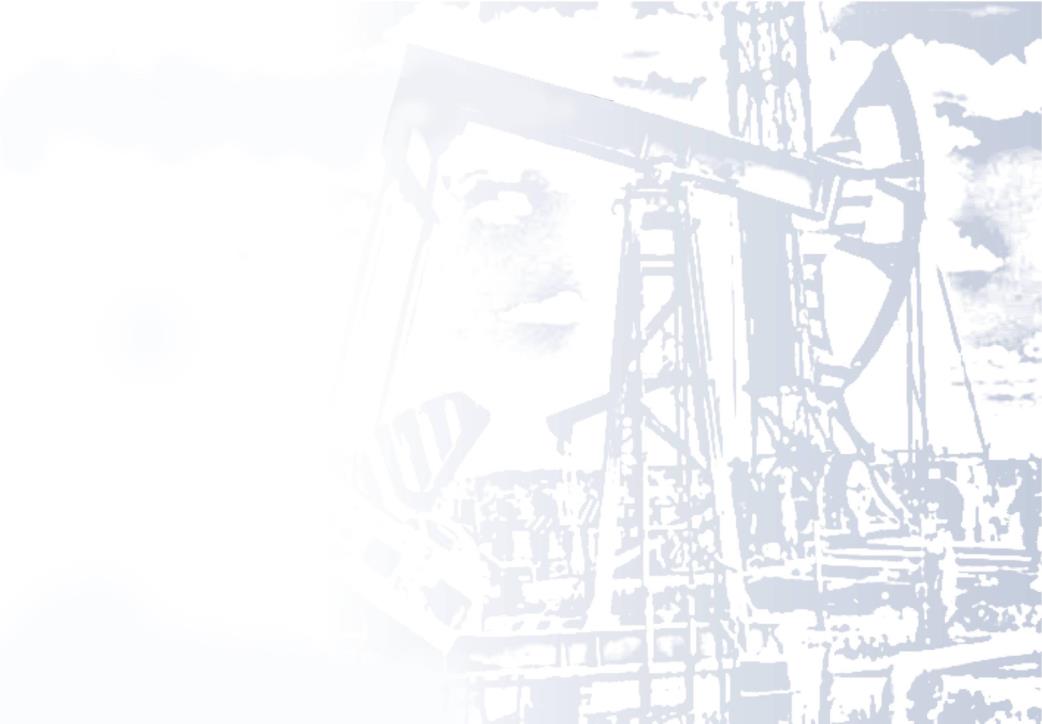 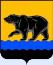 Департамент финансов администрации города Нефтеюганска
Структура расходов бюджета города в функциональном разрезе за 9 месяцев 2018 года, руб.
Образование  2 626 913 942,12(58,6%)
Общегосударственные расходы 448 871 086,75(10%)
Культура, кинематография 276 236 041,83(6,2%)
Национальная безопасность и правоохранительная деятельность 39 297 524,08(0,9%)
Здравоохранение 3 381 799,33(0,1%)
Социальная политика 110 187 720,07(2,5%)
Национальная экономика 385 847 534,46(8,6%)
Физическая культура и спорт 167 144 354,51(3,7%)
Жилищно-коммунальное хозяйство                           400 344 549,48(8,9%)
Средства массовой информации 24 027 575,69(0,5%)
[Speaker Notes: Наибольшую долю расходов в функциональном разрезе, как в абсолютном, так и в относительном выражении занимают расходы на образование. По итогам 9 месяцев 2018 года они исполнены в сумме 
2 626 913 942,12 рублей, что составляет 58,6 % в общих расходах бюджета.]
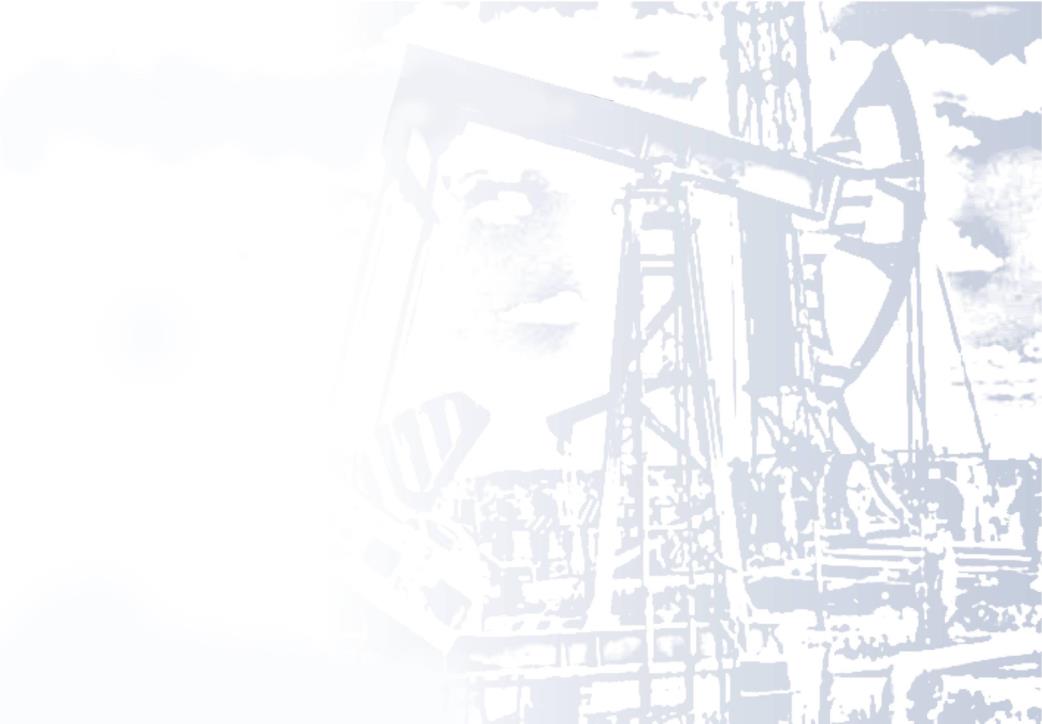 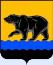 Департамент финансов администрации города Нефтеюганска
4 482 252 128,32
Расходы бюджета города на функционирование социальной сферы  за 9 месяцев  2018 года, руб.
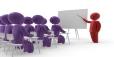 -Образование
Культура 
Здравоохранение
Социальная политика
Физическая культура и спорт
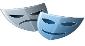 Социальная сфера
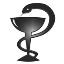 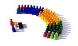 3 183 863 857,86
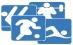 [Speaker Notes: Исходя из утвержденной функциональной структуры бюджета, за 9 месяцев, бюджет города традиционно сохранил свою социальную направленность. На образование, культуру, здравоохранение, спорт и социальную политику направлено 71% всего расходов бюджета, которые составили 3 183 863 857,86 рублей.]
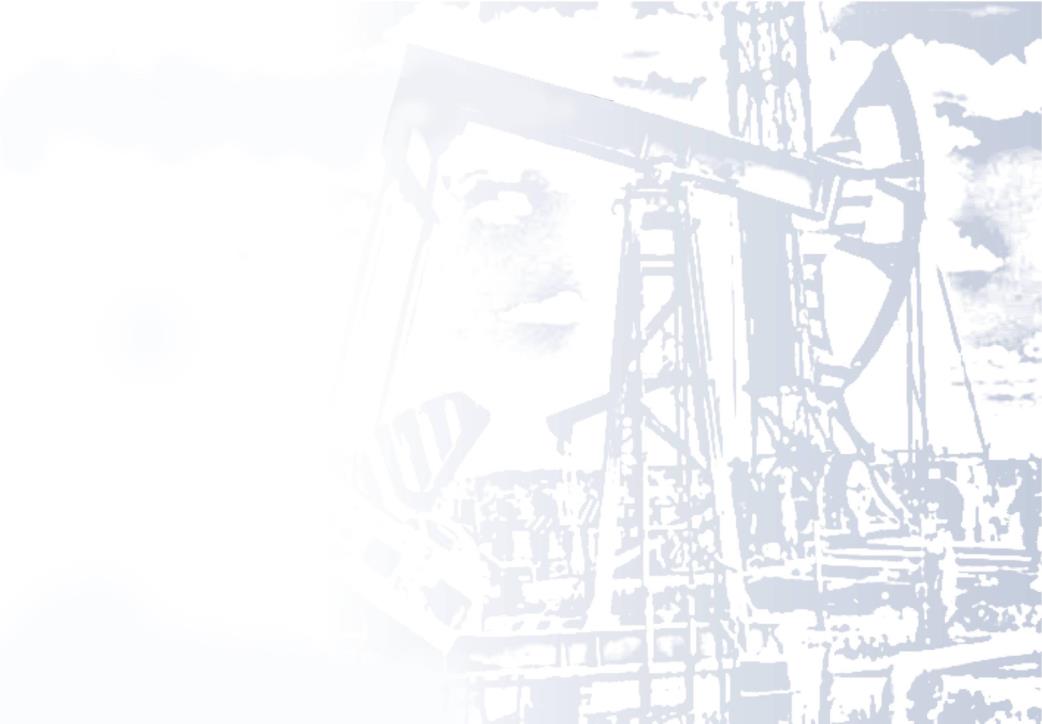 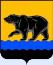 Департамент финансов администрации города Нефтеюганска
Исполнение расходной части бюджета города за                 9 месяцев 2018 года в разрезе экономических статей, руб.
Оплата труда и начисления на выплаты по оплате труда  649 661 330,18(14,5%)
Прочие расходы 34 731 415,54(0,8%)
Увеличение стоимости основных средств  112 831 087,06(2,5%)
Оплата работ услуг 383 479 667,22(8,5%)
Безвозмездные перечисления 3 219 628 178,7 (71,8%)
Увеличение стоимости материальных запасов  12 005 274,75(0,3%)
Социальное обеспечение  69 915 174,87(1,6%)
[Speaker Notes: Наибольшую долю расходов за 9 месяцев 2018 года составляют безвозмездные перечисления 3 219 628 178,7 рублей  или 71,8%.  Которые в виде субсидий направлены на выполнение муниципальных заданий.]
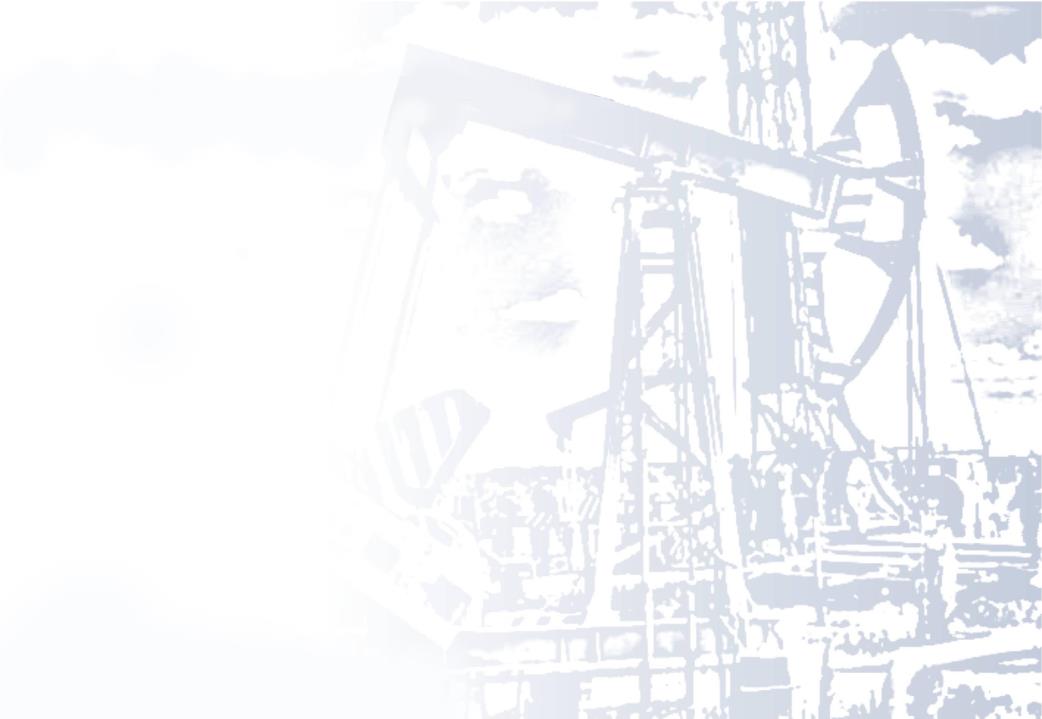 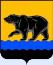 Департамент финансов администрации города Нефтеюганска
«Программная» структура расходов бюджета за 9 месяцев 2018 года, руб.
[Speaker Notes: Расходы бюджета города на 2018 год имеют программную структуру, основу которой составляют 15 муниципальных, охватывающих все сферы деятельности муниципального образования. На их реализацию в отчетном периоде 2018 года было направлено 4 400 055 508,40  рублей, что составляет 56,9% к уточненному плану на год.]
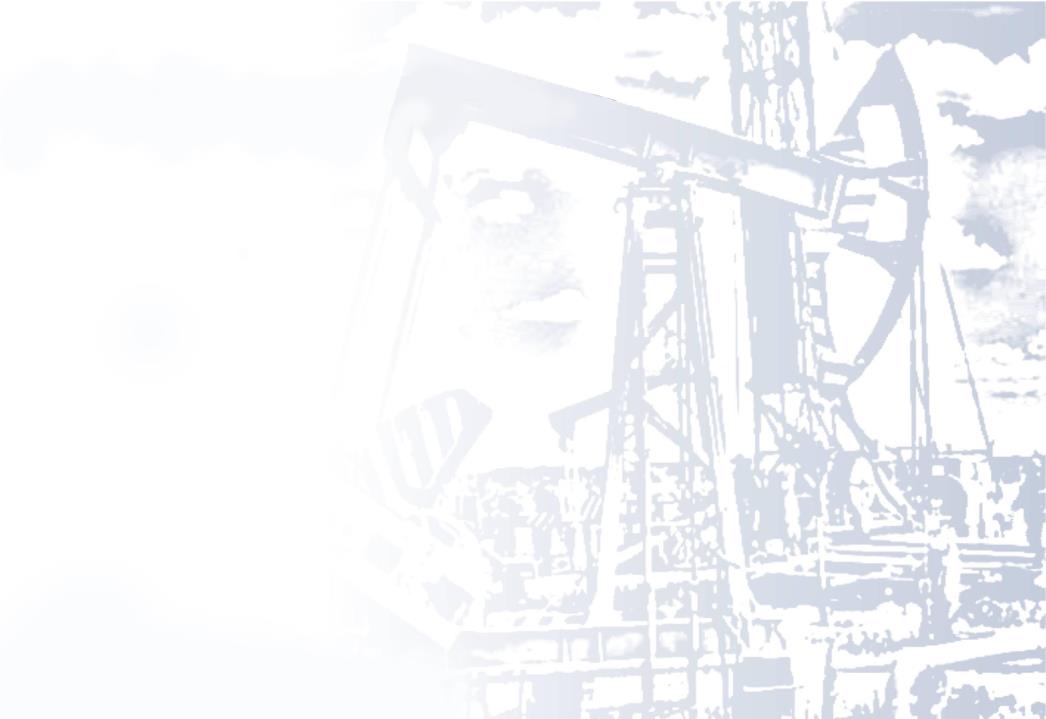 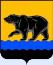 Департамент финансов администрации города Нефтеюганска
4 482 252 128,32
Расходы бюджета города в рамках муниципальных программ  за 9 месяцев 2018 года, руб.
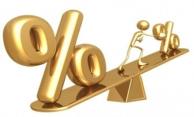 Расходы на реализацию муниципальных программ
Непрограммные расходы
[Speaker Notes: На реализацию 15 муниципальных программ за 9 месяцев 2018 года направлено 4 400 055 508,4  рублей. Удельный вес программно-целевых расходов сложился в размере 98,2% к общему объему исполненных расходов. Непрограммные направления расходов бюджета города, сложились  в сумме  82 196 619,92 рублей или 1,8%.]
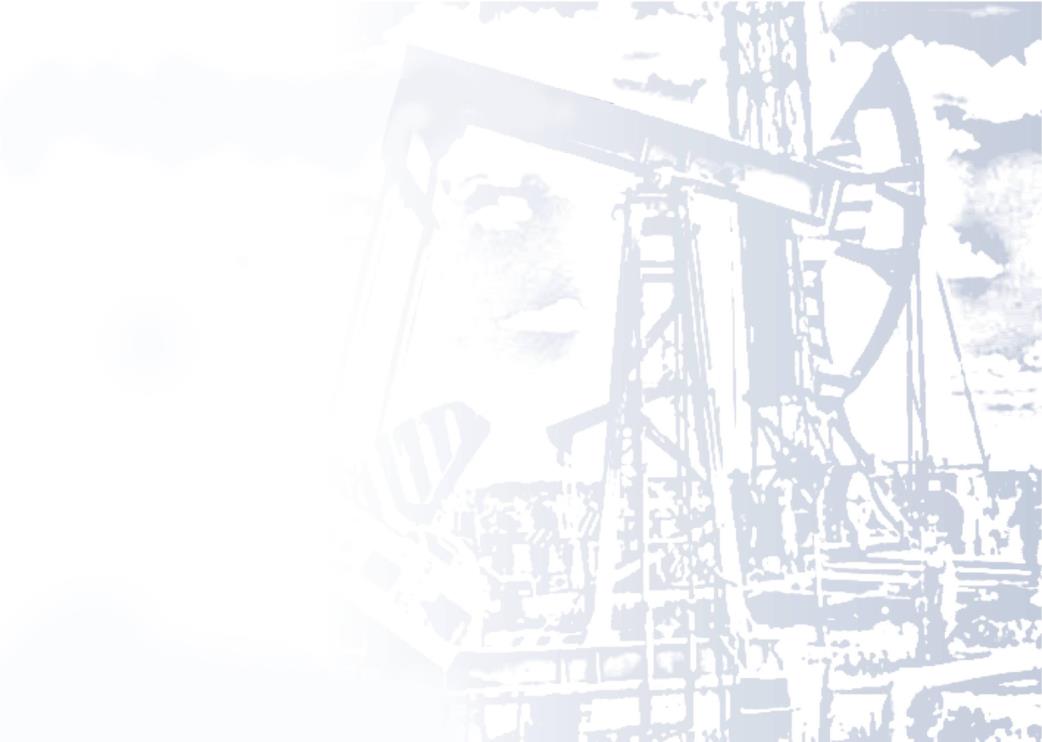 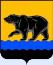 Департамент финансов администрации города Нефтеюганска
Объем муниципального долга  за 9 месяцев 2018 года, руб.
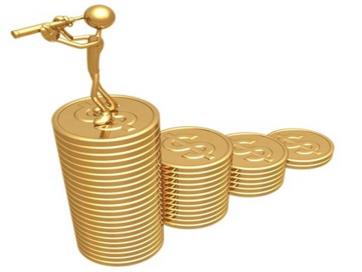 В сфере управления муниципальным долгом деятельность муниципалитета была направлена на проведение взвешенной долговой политики. Итогом реализации данной задачи явилось отсутствие долговых обязательств муниципального образования на начало и конец отчетного года.
[Speaker Notes: В сфере управления муниципальным долгом деятельность муниципалитета была направлена на проведение взвешенной долговой политики. Итогом реализации данной задачи явилось отсутствие долговых обязательств муниципального образования на начало и конец отчетного года.]
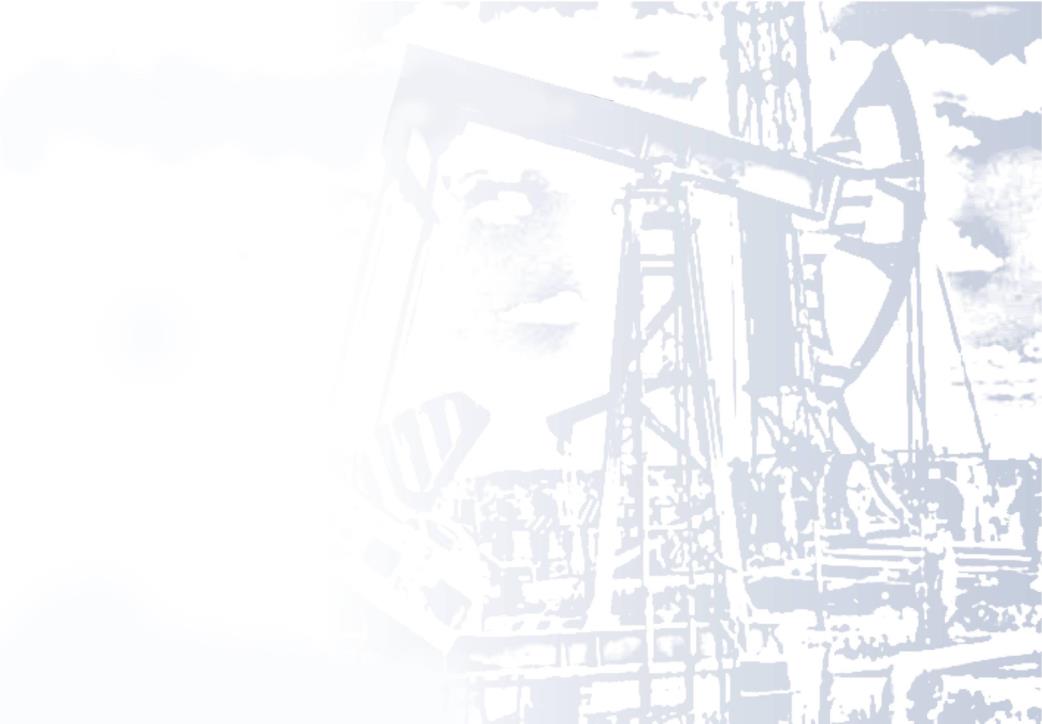 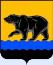 Департамент финансов администрации города Нефтеюганска
КОНТАКТНАЯ ИНФОРМАЦИЯ:
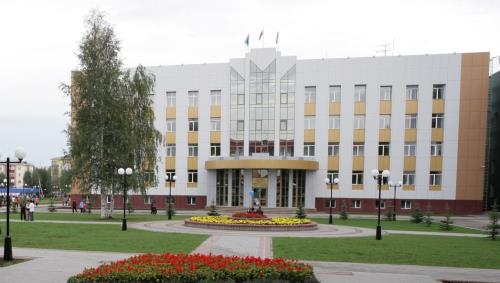 Департамент финансов администрации города Нефтеюганска
Телефон: (3463) 23-70-60
Факс: (3463) 23-77-74
 E-mail: depfin@admugansk.ru
2 микрорайон, дом 25, г. Нефтеюганск,
 Ханты-Мансийский автономный округ-Югра (Тюменская область), 626430
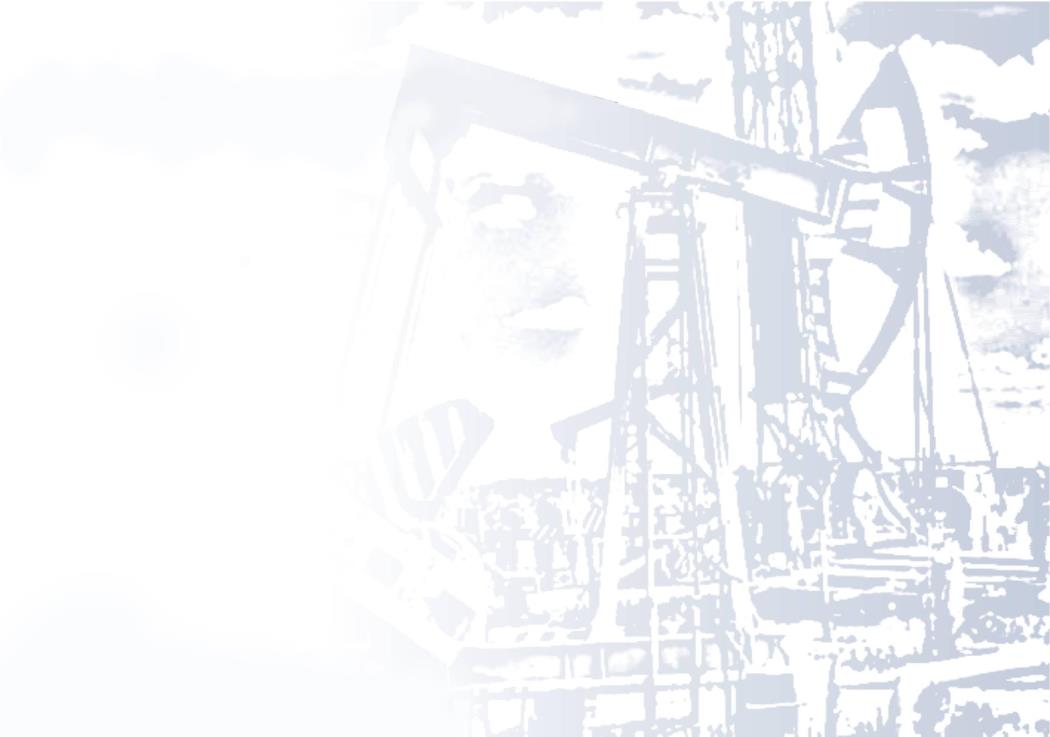 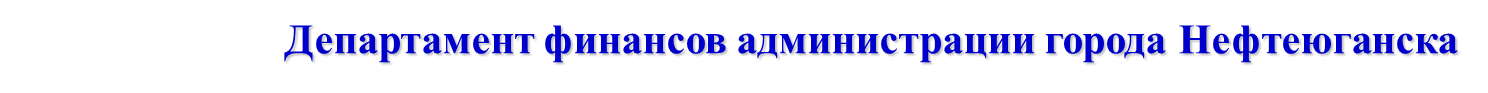 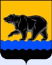 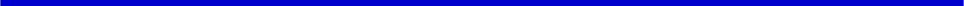 82 млн.руб- черз  ИСН